Архітектура бароко
Підготували Грабенко Анастасія та Єремчеко Анна
Архітектура бароко
Архітектура бароко – період в розвитку архітектури країн Західної Європи і Америки (особливо в Центральній та Південній), що почався в кінці 16 століття і завершився в кінці 18-го. 
Характерні риси
  1. Гра світла і тіні
  2. Ускладненість планів
  3. Ясності класичних форм протиставляється витонченість у формоутворенні
  4. Пишність, контрасти матеріалів і фактур
Бароко Італії
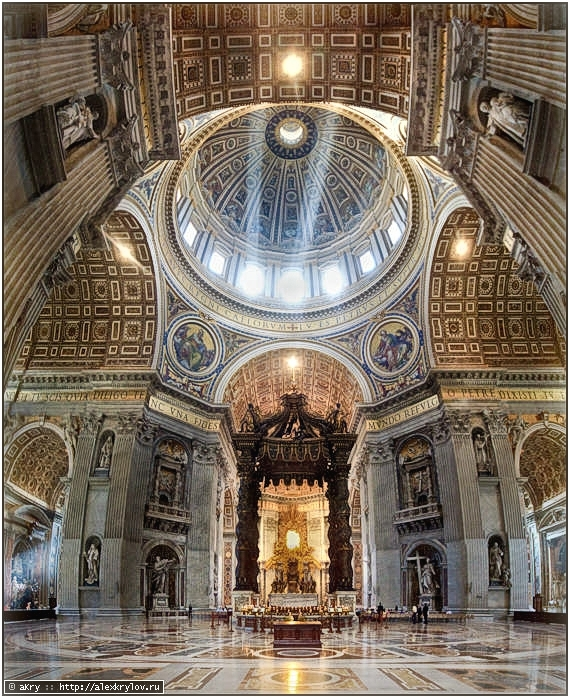 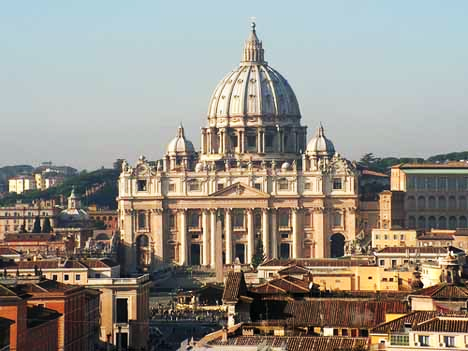 Собор Святого Петра у Римі
Бароко Англії та Франції
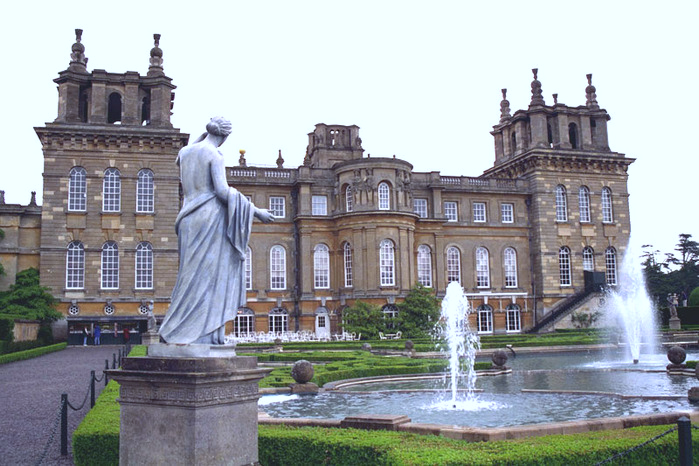 Собор Святого Павла, Англія
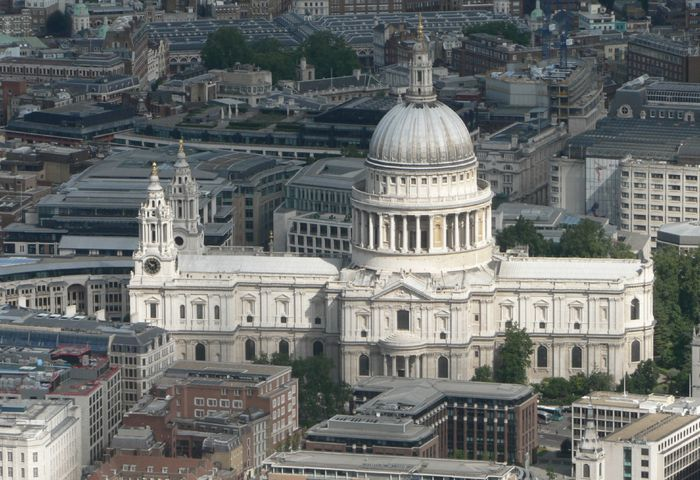 Беленхеймський палац, Англія
Бароко Німеччини
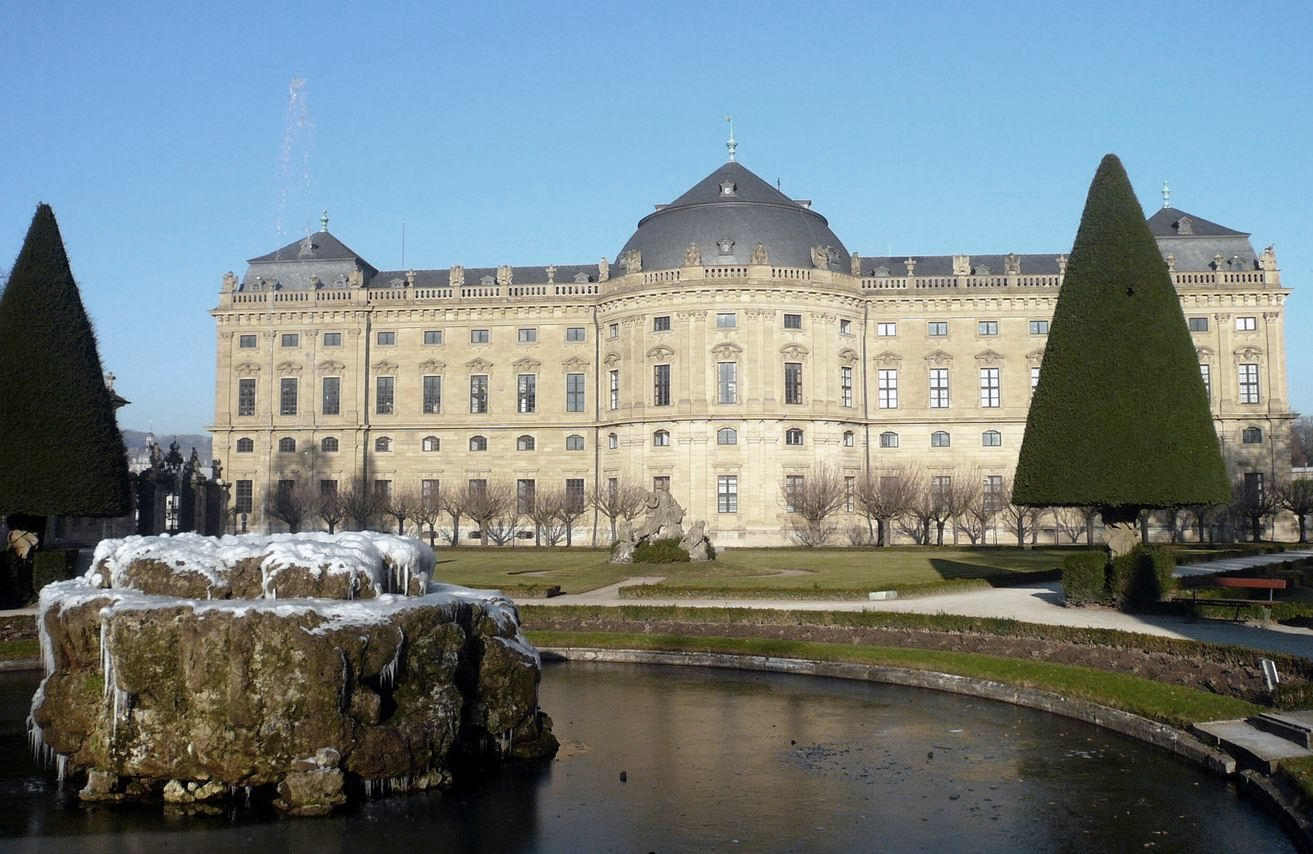 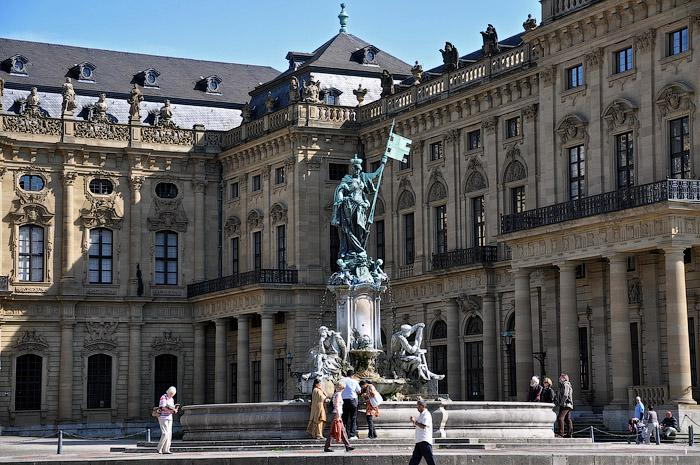 Палац у Вюрцбурзі
Бароко Австрії
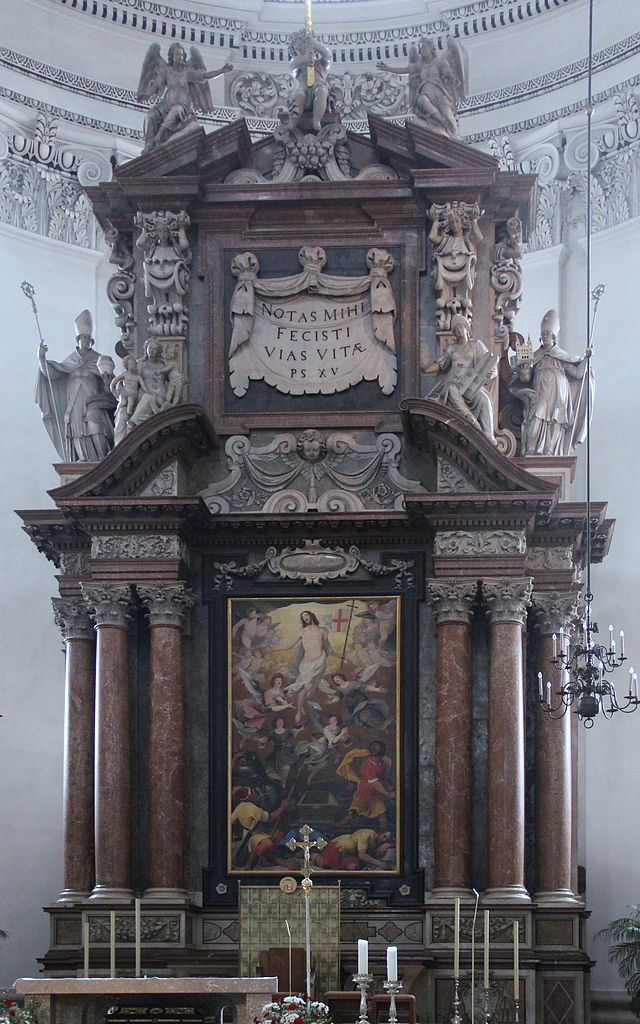 Собор у Зальцбурзі
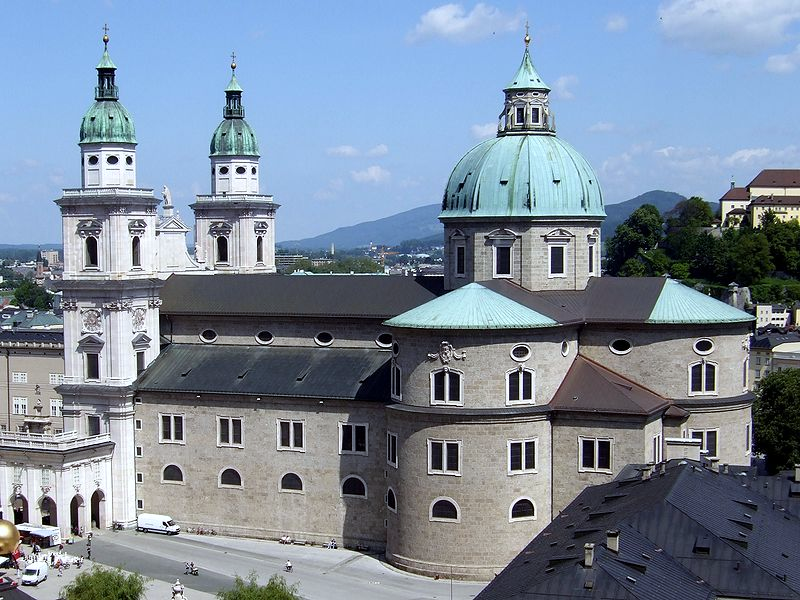 Бароко Праги
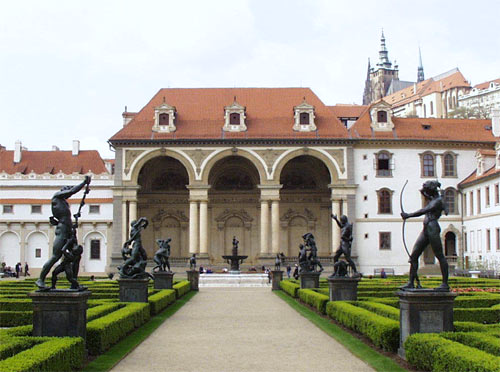 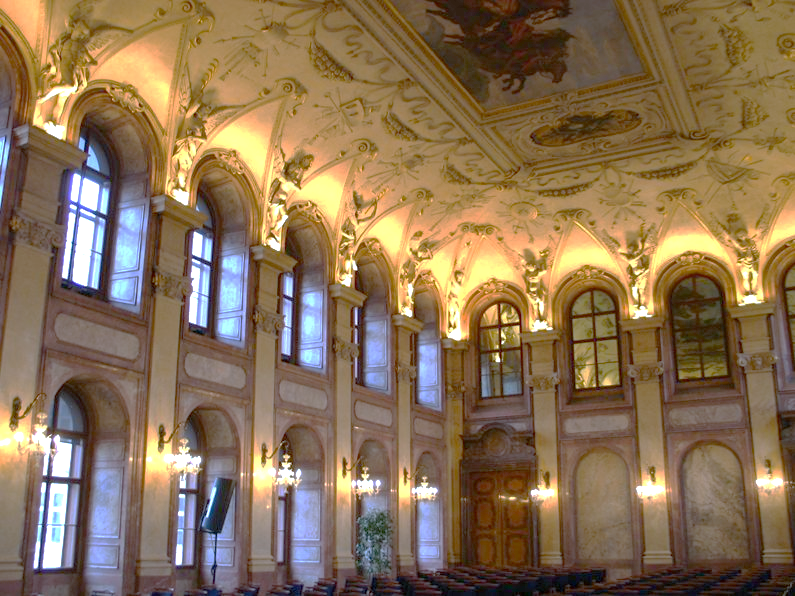 Валдштейнський палац
Дякуємо за увагу!